An Overview of the ProposedSection 184 Indian Housing Loan Guarantee Program Handbook
.
Chung-yiu “Andrew” Lee
Senior Policy Advisor
Office of Loan Guarantee
Office of Native American Programs (ONAP)
U.S. Dept. of Housing and Urban Development

Chung-yiu.lee@hud.gov
(202) 402 - 6190
Housing and Community Development Act of 1992
To provide access to sources of private financing to Indian families, Indian housing authorities, and Indian tribes, who otherwise could not acquire housing financing because of the unique legal status of Indian lands, the Secretary may guarantee not to exceed 100 percent of the unpaid principal and interest due on any loan eligible
Major Milestones
March 2018 to June 2019
Tribal Consultations on Proposed Section 184 Regulations in:
Washington, DC
Lincoln, CA
Lakewood, CO
Anchorage, AK
Worley, ID
Catoosa, OK


Albuquerque,  NM
Chicago, IL
Denver, CO
Las Vegas, NV
Reno, NV
Major Milestones
December 2022 to March 2023
Tribal Consultations on Proposed Section 184 Regulations in:
Las Vegas, NV
Norman, OK
Arlington, WA
Anchorage, AK
Denver, CO
Washington, DC
Major Milestones
* Proposed Rule Published on December 21, 2022

Federal Register :: Strengthening the Section 184 Indian Home Loan Guarantee Program
Comments were due December 17, 2023
Major Milestones
* Final Rule Published on March 20, 2024

Federal Register :: Strengthening the Section 184 Indian Housing Loan Guarantee Program

Effective Date: June 18, 2024
Major Milestones
Strengthening the Section 18 Indian Housing Loan Guarantee Program; Delay of Effective Date and Compliance Dates

Federal Register :: Strengthening the Section 184 Indian Housing Loan Guarantee Program; Delay of Effective and Compliance Dates

Published June 14, 2024; Final Rule Effective Date delayed to December 31, 2024

Compliance Date of March 1, 2025, established.
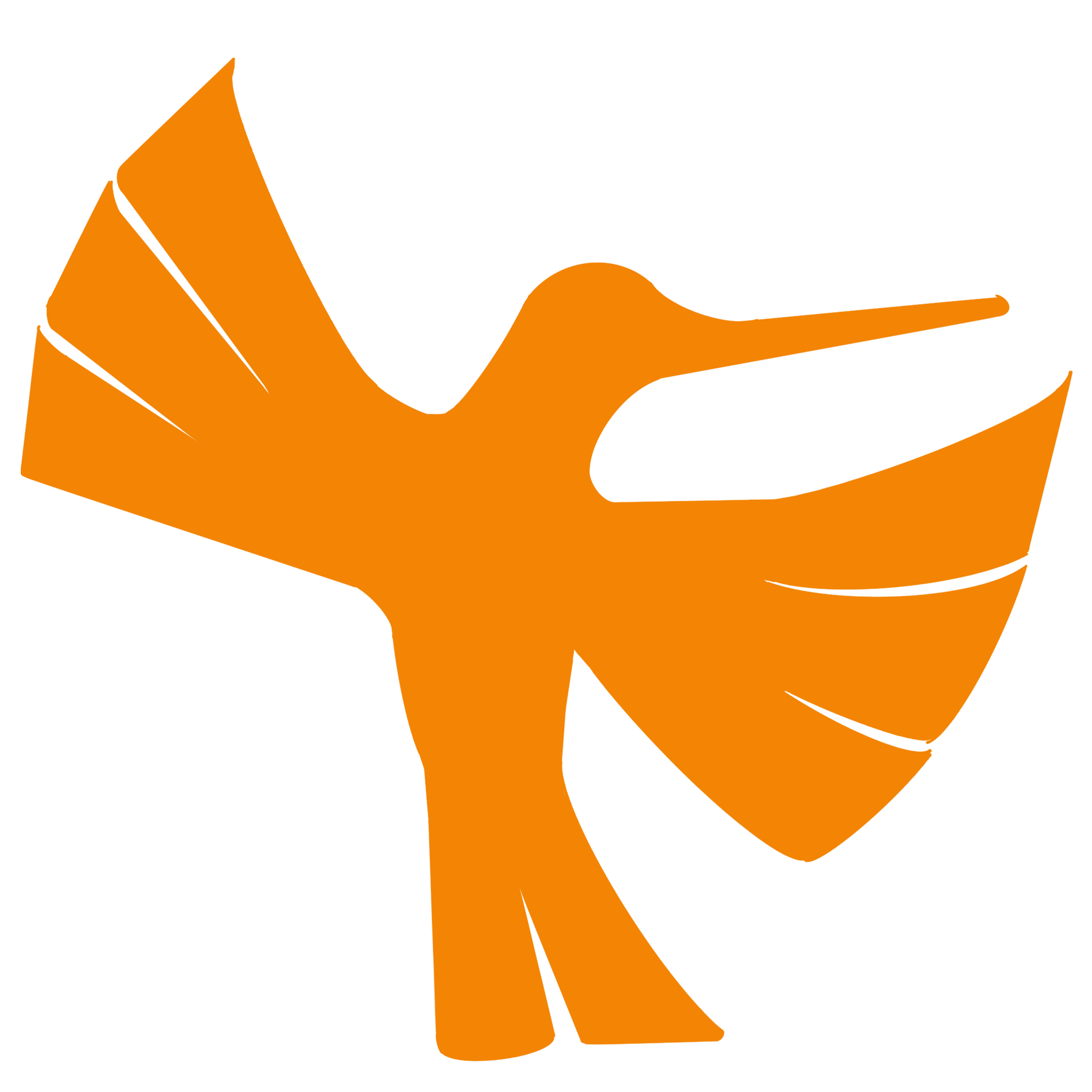 Proposed 184 Handbook
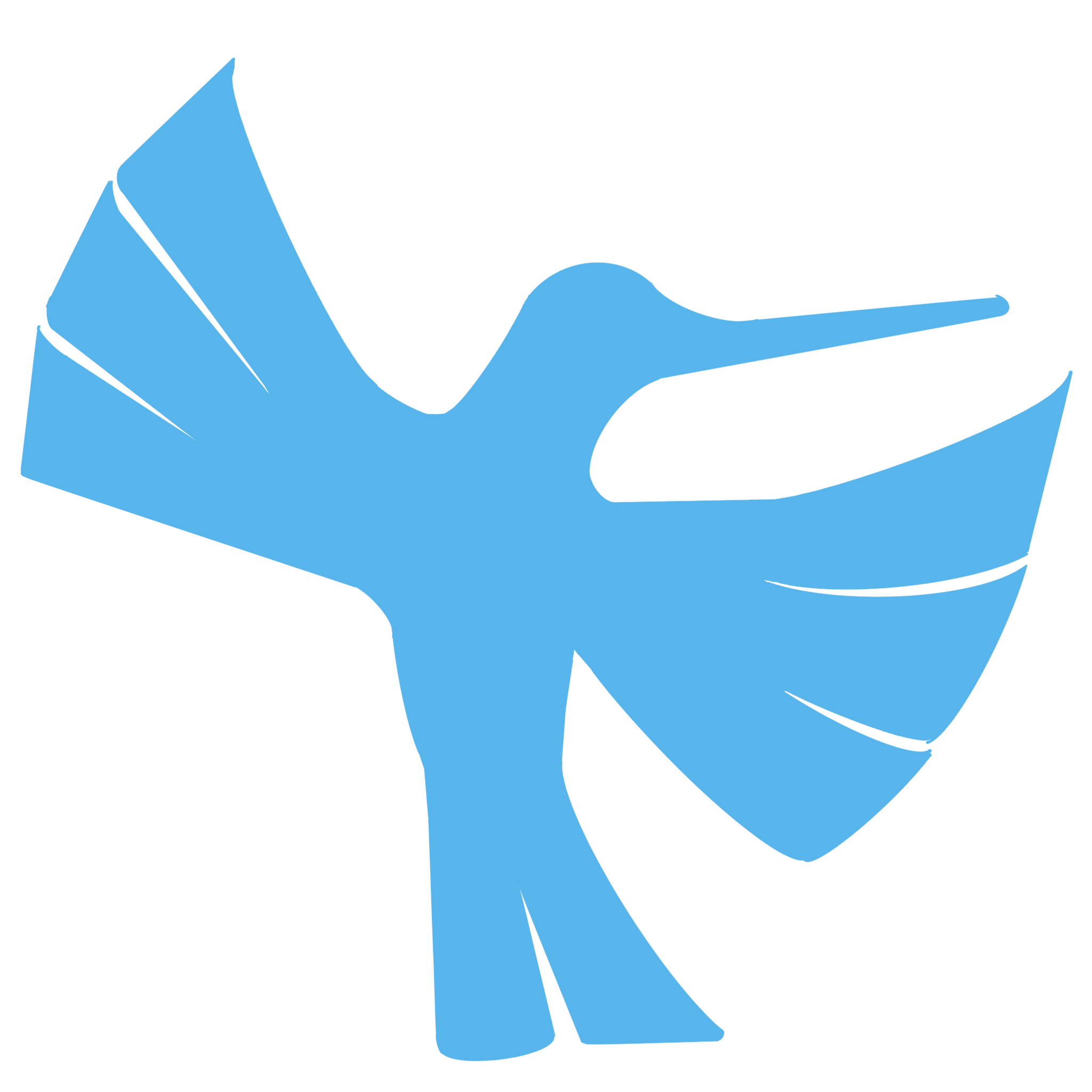 Proposed 184 Handbook
Handbook Chapters
I	Working with the Office of Loan Guarantee
II	Origination Through Direct Guarantee Underwriter Approval
III	Firm Commitment to Loan Closing
IV	Post-Closing through Endorsement
V	Servicing Performing Loans
VI	Servicing Loans in Default
VII	Claims
VII	Disposition of Tribal Trust Properties by ONAP
IX	Quality Control, Oversight, Compliance and Appeals
Proposed 184 Handbook
Goals of the 184 Handbook

Provided clarity and guidance on the policies, practices and procedures related to the lifecycle of a 184 loan

Intended to be a “living” document

ONAP will welcome comments and suggestions on the 184 Handbook when considering future updates
Resources
ONAP OLG Drafting Table
OLG Drafting Table | HUD.gov / U.S. Department of Housing and Urban Development (HUD)
https://www.hud.gov/OLG_Drafting_Table

Subscribe to OLG INFO
HUD's Office of Public and Indian Housing - Want to subscribe to OLG-INFO?
https://public.govdelivery.com/accounts/USHUDPIH/signup/28887